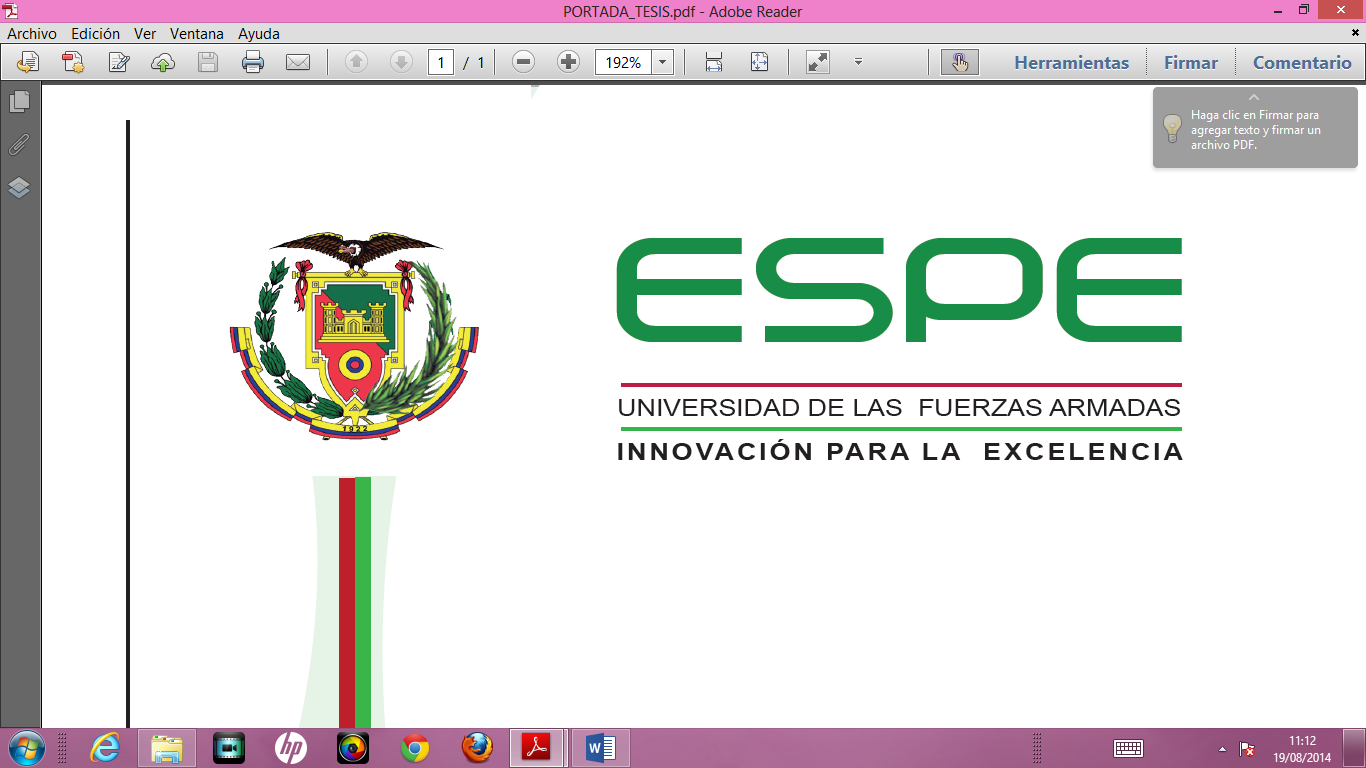 VICERRECTORADO DE INVESTIGACIÓN, INNOVACIÓN Y TRANSFERENCIA DE TECNOLOGÍA
CENTRO DE POSGRADOS
MAESTRÍA EN RECREACIÓN Y TIEMPO LIBRE
TEMA: 
“RECREACIÓN LABORAL Y SU INCIDENCIA EN EL SEDENTARISMO DE LOS SERVIDORES PÚBLICOS DE LA UNIVERSIDAD DE LAS FUERZAS ARMADAS ESPE EXTENSIÓN LATACUNGA”

LCDA. MAYRA ERNESTINA TAPIA ZAMBRANO
LATACUNGA
2019
PLANTEAMIENTO DEL PROBLEMA
Comprobar que los servidores públicos de la Universidad de las Fuerzas Armadas ESPE Extensión Latacunga, debido a sus largas horas de trabajo de forma pasiva, por ser trabajos de oficina, tienen un nivel de sedentarismo alto, afectando su bienestar físico  psicológico.
No cuentan con un programa de actividades físicas-recreativas.
La recreación laboral  y la influencia que tiene en los servidores públicos  es grande y va más allá de la búsqueda de alegría, placer, distracción, factores que proporcionan un renovado impulso para volver a encontrarse en aquello que puede ser fundamental para la vida de cada uno.
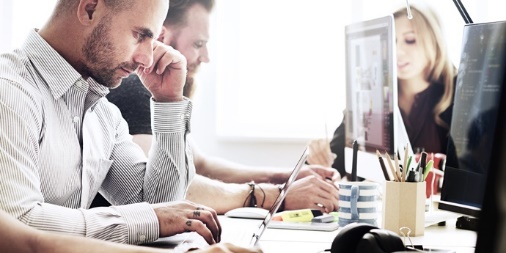 FORMULACIÓN DEL PROBLEMA
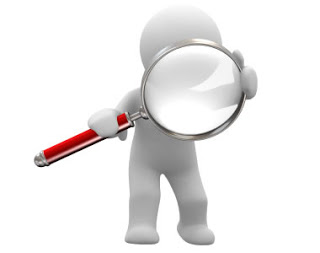 ESTA REALIDAD DE LOS SERVIDORES PUBLICOS NOS PERMITE FORMULAR EL PROBLEMA CENTRAL DE LA INVESTIGACIÓN….
¿CÓMO ELABORAR UN PLAN DE RECREACIÓN LABORAL FÍSICO-RECREATIVO PARA REDUCIR EL SEDENTARISMO EN LOS SERVIDORES PÚBLICOS DE LA UNIVERSIDAD DE LAS FUERZAS ARMADAS ESPE EXTENSIÓN LATACUNGA, QUE CUENTAN CON UN BAJO NIVEL DE RENDIMIENTO FÍSICO Y PSICOLÓGICO?
OBJETIVO GENERAL
Aplicar un plan de Recreación Laboral físico-recreativo para disminuir el sedentarismo de los servidores públicos de la Universidad de las Fuerzas Armadas ESPE extensión Latacunga, que cuentan con un bajo nivel de rendimiento físico y psicológico.
OBJETIVOS ESPECIFICOS
Analizar críticamente información científica sobre la recreación y el nivel de sedentarismo de los servidores públicos de la Universidad de las Fuerzas Armadas ESPE extensión Latacunga.
Diagnosticar el estado actual de la recreación laboral y los niveles de sedentarismo en los servidores públicos de la Universidad de la Fuerzas Armadas ESPE extensión Latacunga.
Proponer la creación de un plan de actividades físico-recreativas para disminuir el nivel de sedentarismo en los participantes en la investigación.
Aplicar un plan de actividades físico-recreativas que contribuya a bajar los niveles de sedentarismo por medio de la recreación laboral.
Evaluar el impacto del plan de actividades físico-recreativas propuesto en la investigación.
JUSTIFICACIÓN
la recreación en la disminución del nivel de sedentarismo en los servidores públicos, orientados a crear una cultura de actividad física, además tiene gran importancia ya que disminuye los niveles de sedentarismo.
No existe un plan de actividades físico-recreativo laboral para los servidores públicos de la Universidad de las Fuerzas Armadas ESPE extensión Latacunga, que garantice una estabilidad laboral.
Es factible, ya que contamos con los recursos económicos y financieros necesarios para cubrirlos.
Contamos con el apoyo de los directivos de la institución, los servidores públicos participantes y la voluntad para cumplir la meta que nos hemos propuesto en todo el proceso investigativo.
VARIABLES DE ESTUDIO
RECREACIÓN LABORAL

			

							SEDENTARISMO
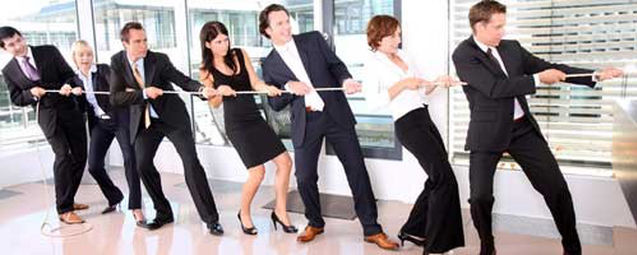 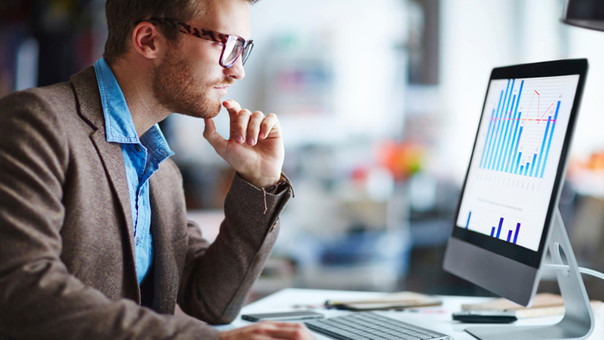 CONCEPTUALIZACIÓN DE VARIABLES
RECREACIÓN LABORAL.- Conjunto de actividades, emociones, experiencias y vivencias planificadas que se realizan en los centros de trabajo, las cuales son diseñadas a partir de las características y necesidades de la población para desarrollar y mantener el equilibrio social, emocional y físico del trabajador.



SEDENTARISMO.- Acompañado a una falta de actividad física, una vida sin moverse, estar mucho tiempo sentado, es lo que generalmente la mayoría de las personas hacen actualmente, ya sea por su trabajo frente al computador y por lo largos periodos que tiempo que eso demanda
OPERACIONALIZACIÓN DE VARIABLES
ALCANCES
El  estudio permitirá establecer si los servidores públicos de la Universidad de las fuerzas Armada ESPE El Extensión Latacunga tienen un nivel alto de sedentarismo que afecte su salud y su desempeño laboral.
Dar a conocer la relación que existe entre el sedentarismo y la recreación Laboral.
Proponer un plan de actividades recreativas para reducir el nivel de sedentarismo en los servidores públicos.
Implementar un plan de actividades recreativas laborales para los servidores públicos.
APORTE
Contribuir directamente a la ESPE, creando e implementando un plan de actividades físicas-recreativas laborales para los servidores públicos.
A futuro que implementen el mismo plan a todas las áreas, a fin de disminuir el sedentarismo de la Institución
Al país que a través de este plan de actividades disminuyan los niveles de sedentarismo dentro de sus organizaciones e instituciones y promover una vida sana y activa dentro de su personal.
El aporte práctico de la investigación fue el realizar un plan de actividades físico-recreativas a fin de disminuir los niveles de sedentarismo en los servidores públicos
LA RECREACIÓN
“La recreación es considerada una parte esencial para mantener una buena salud”. Es una necesidad del ser humano para vivir una vida plena, con espacios de libertad, sin obligaciones, solo tiempo de disfrute, sin ocupaciones diarias en el mundo del trabajo, el recrearse no es una opción dicen los autores, sino una obligación que toda persona debe realizar dentro de su diario vivir.
DEFINICIÓN
La recreación laboral consiste en el conjunto de actividades, emociones, experiencias y vivencias planificadas que se realizan en los centros de trabajo las cuales son diseñadas a partir de las características y necesidades de la población, para desarrollar y mantener el equilibrio social, emocional y físico del trabajador, con la idea de generar satisfacción y disminución de patologías laborales, generadas a través de programas o proyectos de recreación laboral.
BENEFICIOS DE LA RECREACIÓN LABORAL
Cambios positivos en la adaptación a su área de trabajo.
Estados de ánimo, a disminuir el estrés, aumenta la creatividad
Mantiene una buena relación laboral, se fortalece los lazos de amistad entre trabajadores,
Beneficiando siempre a cada individuo y más aún al dueño de la empresa.
CARACTERISTICAS DE LA RECREACIÓN
ESPONTANEIDAD
CONCENTRACÓN Y DEDICACIÓN
SENTIDO UNIVERSAL
CARÁCTER BENÉFICO
USO DEL TIEMPO LIBRE
BENEFICIOS FINANCIEROS
PLACER Y SATISFACCIÓN
CREACIÓN Y EXPRESIÓN
INTEGRACIÓN
SEDENTARISMO
El sedentarismo va acompañado a una falta de actividad física, una vida sin moverse, estar mucho tiempo sentado, es lo que generalmente la mayoría de las personas hacen actualmente, ya sea por su trabajo frente al computador y por lo largos periodos que tiempo que eso demanda, las empresas cuentan con un ordenador  por cada trabajador, en las escuelas, colegios y universidades también goza de tecnología de punta,  e incluso en sus hogares todos tienen computador es por eso que el nivel de sedentarismo es realmente preocupante en el ámbito laboral, escolar y personal.
CARACERÍSTICAS DEL SEDENTARISMO
TEMOR A  BURLAS DE LAS DEMÁS PERSONAS
AUSENCIA DE ACTIVIDAD FÍSICA
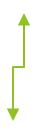 DEPRESIÓN POR  ELSOBREPESO
BAJA AUTOESTIMA
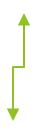 DIABETES
OBESIDAD
EL SEDENTARISMO Y SU IMPACTO EN LOS TRABAJADORES
El sedentarismo, no solo afecta a las personas, también afecta a las organizaciones. En las empresas un estilo de vida sedentario en la población también tiene muchas consecuencias, como costos elevados en salud, por año las empresas gastan cerca de US$ 330 en tratamientos de salud por cada empleado sedentario. Aunado al aumento de ausentismo, alta rotación del personal y baja productividad.
EL SEDENTARISMO Y SUS CONSECUENCIAS
RIESGO DE EFERMEDADES CARDÍACAS
PERDIDA DE FUERZA MUSCULAR
PERDIDA DE FUERZA OSEA
RIESGO DE PADECER CANCER
DIABETES
PROBLEMS PARA DORMIR
EVEJECIMIENTO PREMATURO
MÉTODOS Y PROCEDIMIENTO
METODOLOGÍA.- Mixta cuali-cuantitativa
MÉTODO CIENTÍFICO–ENFOQUE DEL PROBLEMA- RECOPILACIÓN DE DATOS .
MÉTODO DEDUCTIVO-REVISIÓN DE LITERATURA-INFORME FINAL.
MÉTODO INDUCTIVO-RELACIÓN ENTRE RECREACIÓN Y SEDENTARISMO-PROCESAR Y ANALIZAR DATOS OBTENIDOS.
MÉTODO ANÁLISIS-REVISIÓN-ANÁLISIS-RELACIÓN ENTRE RECREACIÓN Y  SU ÁPORTE AL SEDENTARISMO EN LOS SERVIDORES PÚBLICOS .
DISEÑO DE LA INVESTIGACIÓN
Esta investigación es de tipo correlacional descriptivo.
El propósito de este estudio es llegar a conocer la relación que existe entre las variables recreación Laboral y el Sedentarismo de los servidores públicos de la Universidad de las Fuerzas Armadas ESPE Extensión Latacunga.
El nivel de interrelación de las variables nos permitirá proponer un programa de actividad
 física-recreativa que mejore el desempeño laboral en los servidores públicos de la ESPE
POBLACIÓN Y MUESTRA
La Universidad de las Fuerzas Armadas ESPE extensión Latacunga, cuenta con 81 servidores públicos. Es un estudio descriptivo, con fase correlacional, seleccionando aleatoriamente a una muestra de 81 personas, (30 mujeres y 51 hombres).
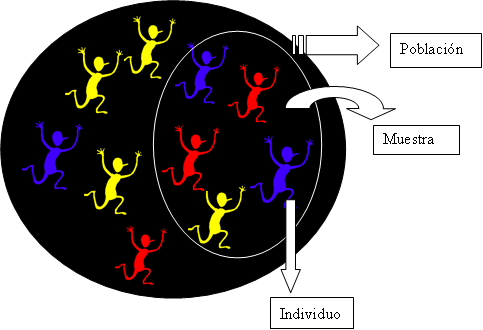 TÉCNICAS DE INVESTIGACIÓN
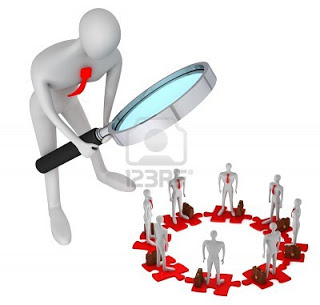 La principal técnica de investigación fue la observación, para el caso de este estudio la propuesta de clasificar el sedentarismo a través de un test físico con relación a la frecuencia cardiaca propuesto por Pérez Rojas García (1996); permite suministrar datos más directos y reales para la clasificación del sedentarismo.
        El test consiste en: Subir y bajar un escalón de 25 cm de altura, durante 3 minutos, aplicando tres cargas con ritmos progresivos (17, 26 y 34 pasos /min). (Se considera un paso un ciclo que comprende subir el pie derecho, el izquierdo, bajar el derecho y finalmente bajar el izquierdo). Se aplica cada carga durante 3 minutos y se descansa 1 minuto entre ellas. (Perez A. S., 2002)
RECOPILACIÓN DE DATOS ESTADISTICOS
CLIMA ORGANIZACIONAL